An introduction to Trigonometry
Originated in 3rd century B.C.
From the Greek word 
Trigonon (Triangle)
And Metron (Measure)
Use 30-60-90 triangles to fill in the missing lengths:
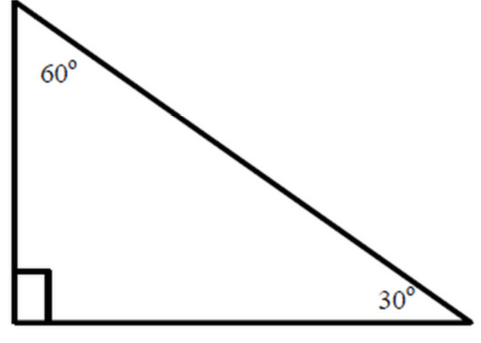 20
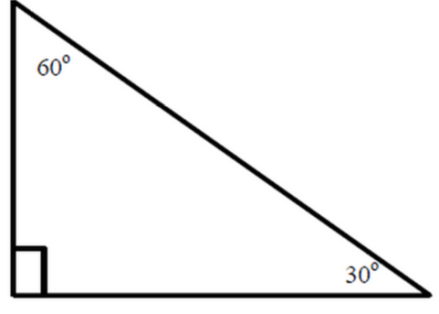 16
10
8
4
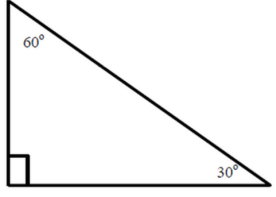 2
Some definitions
Opposite: not touching/across from
Adjacent: touching/next to
Hypotenuse: longest side, opposite the 90° angle
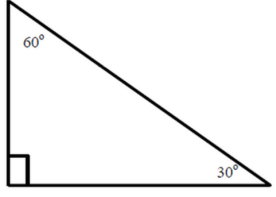 hypotenuse
Opposite to 30°
Adjacent to 30°
Some patterns…
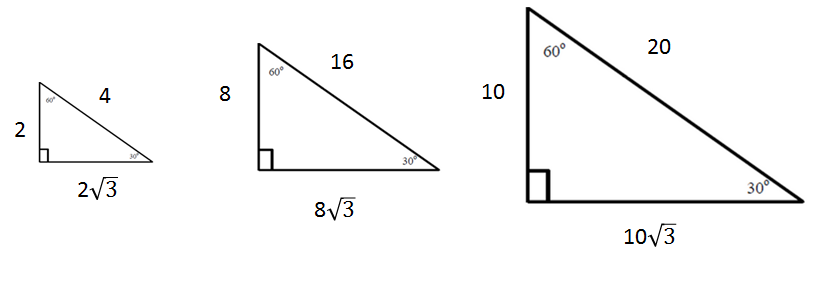 0.5
0.5
0.5
The sine ratio
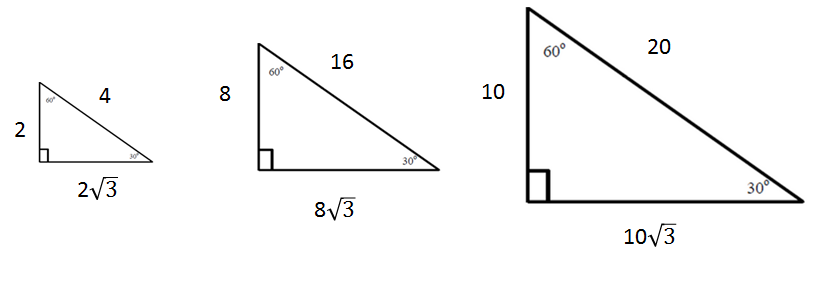 0.866
0.866
0.866
The cosine ratio
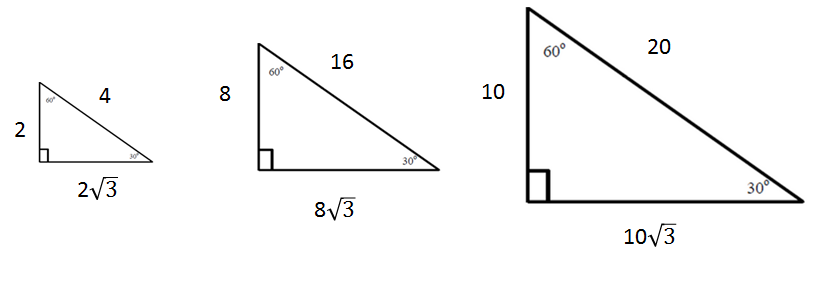 0.577
0.577
0.577
The tangent ratio
So what did mathematicians do?
Mathematicians began documenting all of the ratios into a table.  Eventually they were all stored in calculators for easy access.  Try it!
What is sin30 on your calculator?  
What is cos30? 
What is tan30?
0.5
0.866
0.577
More ratios
Summary of Formulas
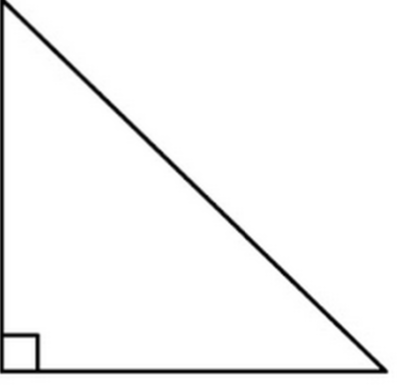 hypotenuse
What is this??!!?
opposite
adjacent
How can I remember the formulas?
Writing a ratio
Write the ratios for:
Sin X =
 
Cos X =
 
Tan X =
Label your triangle!
Adjacent to X
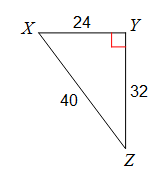 Opposite to x
hypotenuse
ALWAYS REDUCE!!!
You try it:
Write the ratios for:
Sin A = 

Cos A = 

Tan A =
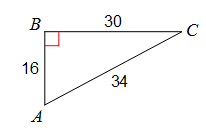 YouTube clips:
https://www.youtube.com/watch?v=PIWJo5uK3Fo
https://www.youtube.com/watch?v=4iC-gjKvc7A
https://www.youtube.com/watch?v=t2uPYYLH4Zo